UnderstandingTenses
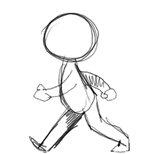 It’s a Matter of Time
Past
Now
Future
Present
Present Continuous (or “Progressive”)
He is walking.
At this very moment.
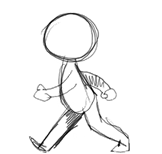 Past
Now
Future
Present
Present Continuous (or “Progressive”)
Right now, he is walking to work.
This is on-going but temporary action.
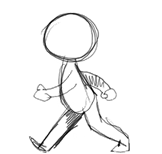 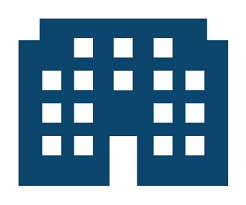 Work
Past
Now
Future
Present
Present Simple
He walks to the stop sign.
An action takes place once in the immediate present.
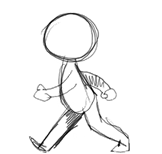 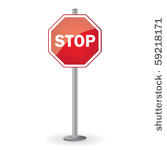 Past
Now
Future
Present
Present Simple
He walks to work everyday.
An action that is generally true, regular or habitual.
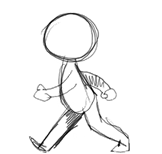 Past
Now
Future
Present
Present Simple
He walks to work everyday.
An action that is generally true, regular or habitual.It happened in the past ...
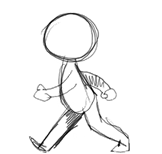 Past
Now
Future
Present
Present Simple
He walks to work everyday.
An action that is generally true, regular or habitual.It happened in the past ...
continues to happen today … and
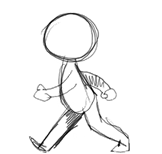 Past
Now
Future
Present
Present Simple
He walks to work everyday.
An action that is generally true, regular or habitual.It happened in the past ...
continues to happen today … and
will continue to happen in the future.
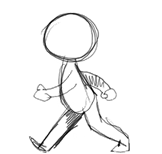 Past
Now
Future
Present
Present Simple
He sleeps everyday. But right now …
He is sleeping.
Present Continuous
His sleep is unfinished. He will continue sleeping for a temporary period of time.
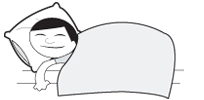 Past
Now
Future
Present
Present Continuous vs Present Simple
He could be sleeping now. But …
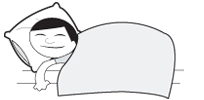 Past
Now
Future
Present
Present Continuous vs Present Simple
He could be sleeping now. But …
yesterday, he walked to work (past tense)
Past tense
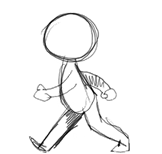 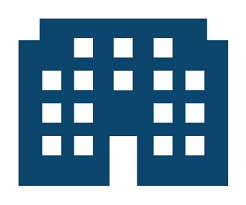 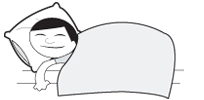 Work
Past
Now
Future
Present
Present Continuous vs Present Simple
He could be sleeping now. But …
yesterday, he walked to work and …
tomorrow he will be going to work (future).
But right now…
Future tense
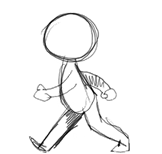 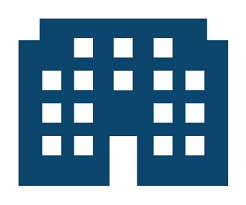 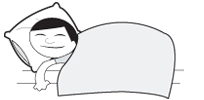 Work
Past
Now
Future
Present
Present Continuous vs Present Simple
He could be sleeping now. But …
yesterday, he walked to work… and
tomorrow he will be going to work.
But right now…
He is sleeping.
Present Continuous
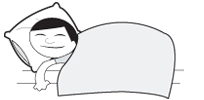 Past
Now
Future
Present
Present Continuous vs Present Simple
He is sleeping now.
(Everyday) He walks to work.
Present Continuous
Present Simple
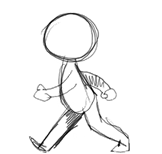 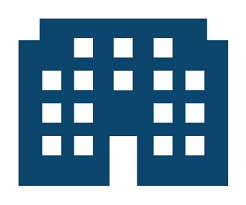 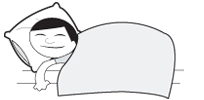 Work
Past
Now
Future
Past
Past  Simple
A completed action that occurred in the past.
He walked to work yesterday.
Work
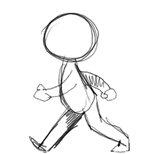 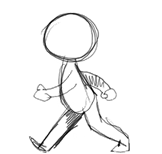 Past
Now
Future
Yesterday
Past
Past  Simple
A completed action that occurred in the past.
He walked to work; then he called his mom.
Work
Called  Mom
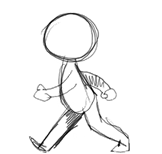 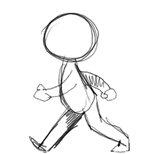 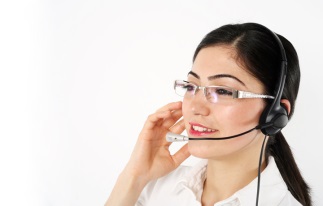 Past
Now
Future
Past
Past  Simple
An action with a duration that stops and starts in the past.
Often indicated with time expressions such as: “for two years”, “ for five minutes”, “all night” etc.
He walked for two hours.
2 hour duration
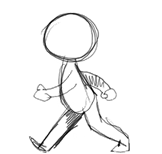 Past
Now
Future
Past
Past  Simple
Can describe past facts or generalizations that areno longer true.
He didn’t like tomatoes as a child.
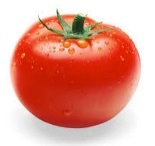 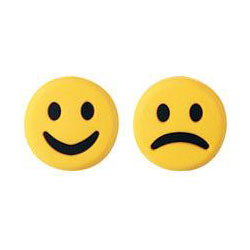 Past
Now
Future
Past
Past  Simple
Can describe past facts or generalizations that areno longer true.
Now, as an adult, he likes tomatoes.
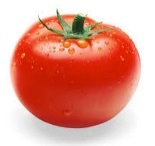 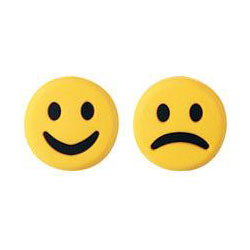 Past
Now
Future
Past
Past  Simple
Can describe past facts or generalizations that areno longer true.
Things cost more now than in the past.
$
$$
Past
Now
Future
Past
Past  Simple
A habit or routine that occurred  in the past and ended.Often used with expressions like: “usually”, “always”, “never”, “when I was younger” etc.
(When he was a teen) He worked after school.
Work
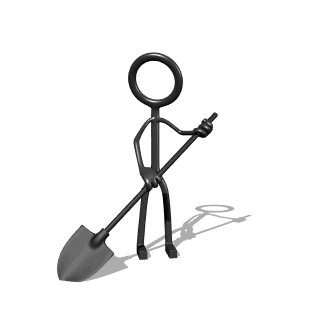 “grown up”
Past
Now
Future
Past
Past Continuous (or progressive)
He was walking when it started to rain.
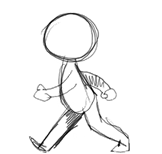 Past
Now
Future
Past
Past Continuous (or progressive)
An action in the past that is longer in duration than another action in the past.
He was walking when it started to rain.
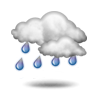 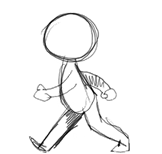 Past
Now
Future
Past
Past Continuous (or progressive)
Or, an action in the past that is longer in duration than a  specific point in time.
He was walking when it started to rain.
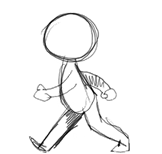 Past
Now
Future
Past
Past Continuous (or progressive)
Or, an action in the past that is longer in duration than a  specific point in time.
He was walking at 3:00 pm.
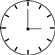 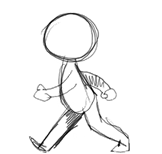 Past
Now
Future
Future
Future Simple
He will walk home.
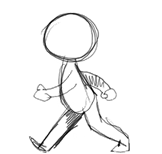 Past
Now
Future
Will happen… after now.
Future
Future Continuous (or progressive)
Action in in the future that is longer in duration than
a point in time in the future.
He will be walking when it starts to rain.
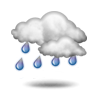 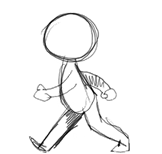 Past
Now
Future
Future
Future Continuous (or progressive)
An action in the future that is longer in duration than a point in time in the future.
He will be walking at 3:00 pm.
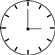 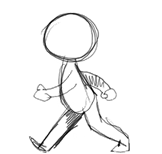 Past
Now
Future
There are some exceptions.
Spend some time getting to know these irregular verbs.
Some Irregular Verbs
Some Irregular Verbs
Some Irregular Verbs